Jira at RACF/SDCCAn Overview
John Steven De Stefano JrRACF/SDCC at BNL18 Jun 2020
What is it?
A family of products built to help teams manage their work
A platform for work planning, assignment, tracking, reporting, and management
Integration of agile software development and customer support aspects into a single platform
De Stefano -- RACF/SDCC -- 18 Jun 2020
Jira product options
De Stefano -- RACF/SDCC -- 18 Jun 2020
Jira hosting options
De Stefano -- RACF/SDCC -- 18 Jun 2020
Jira concepts
IssueA single work item of any type or size that is tracked from creation to completion (i.e., request, ticket, task)
ProjectA collection of issues related by a single purpose or context
WorkflowA sequential path that an issue follows from inception to completion
De Stefano -- RACF/SDCC -- 18 Jun 2020
Sample Jira issue workflow
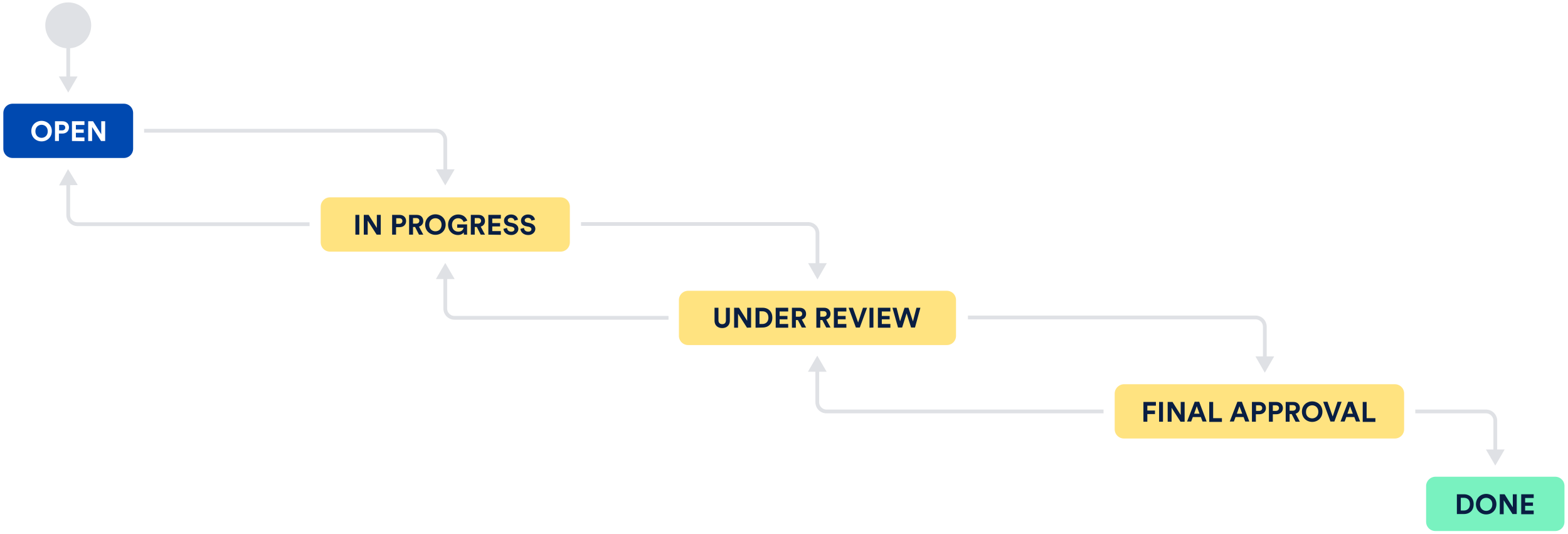 De Stefano -- RACF/SDCC -- 18 Jun 2020
Jira Core features
The details of every issue, plus comments, attachments, and due dates, are stored in one place
@user targets a specific team member with detailed notifications
Search for issue specifics: a due date, last update, or outstanding tasks
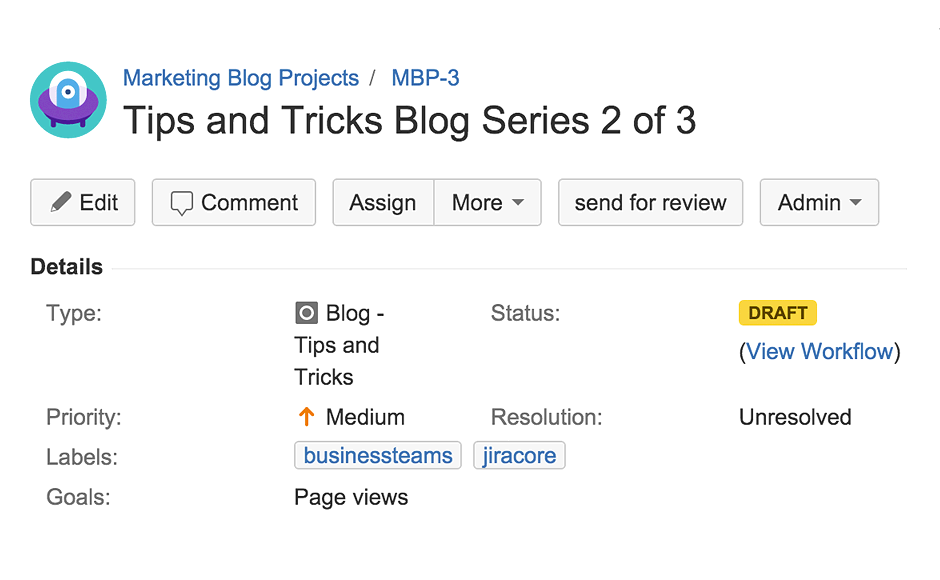 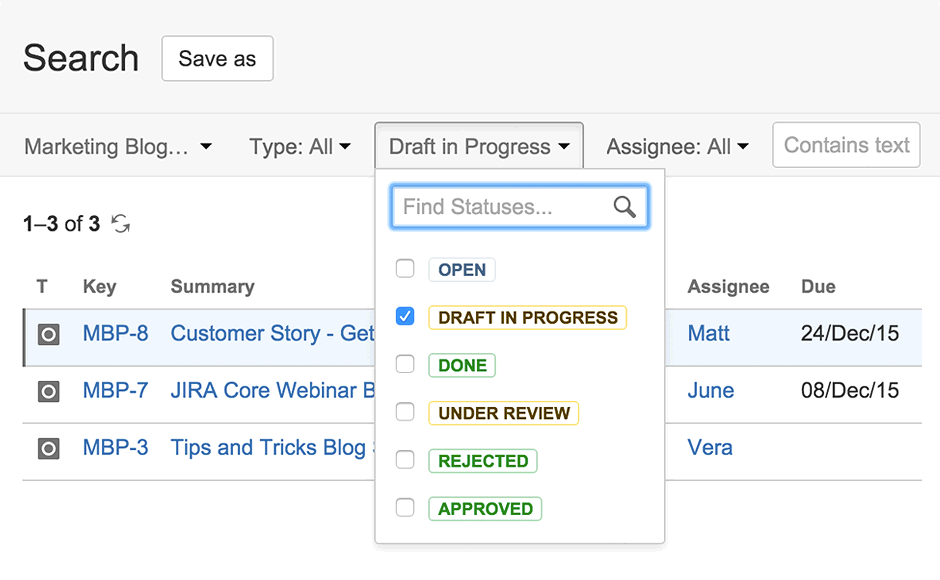 De Stefano -- RACF/SDCC -- 18 Jun 2020
Jira Core in practice at RACF/SDCC
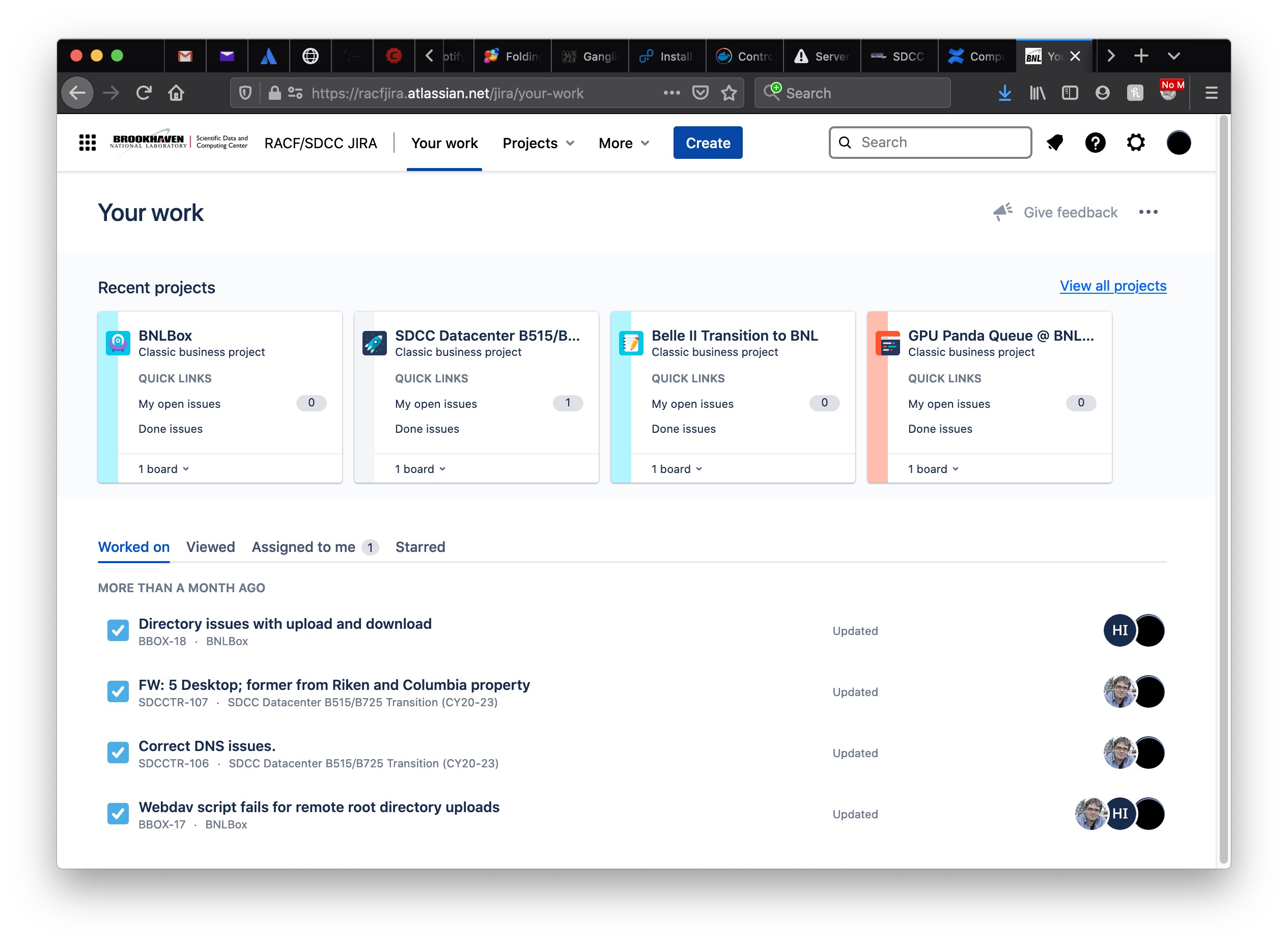 1669 issues/tasks/subtasks in 48 projects
De Stefano -- RACF/SDCC -- 18 Jun 2020
Jira Core in practice at RACF/SDCC
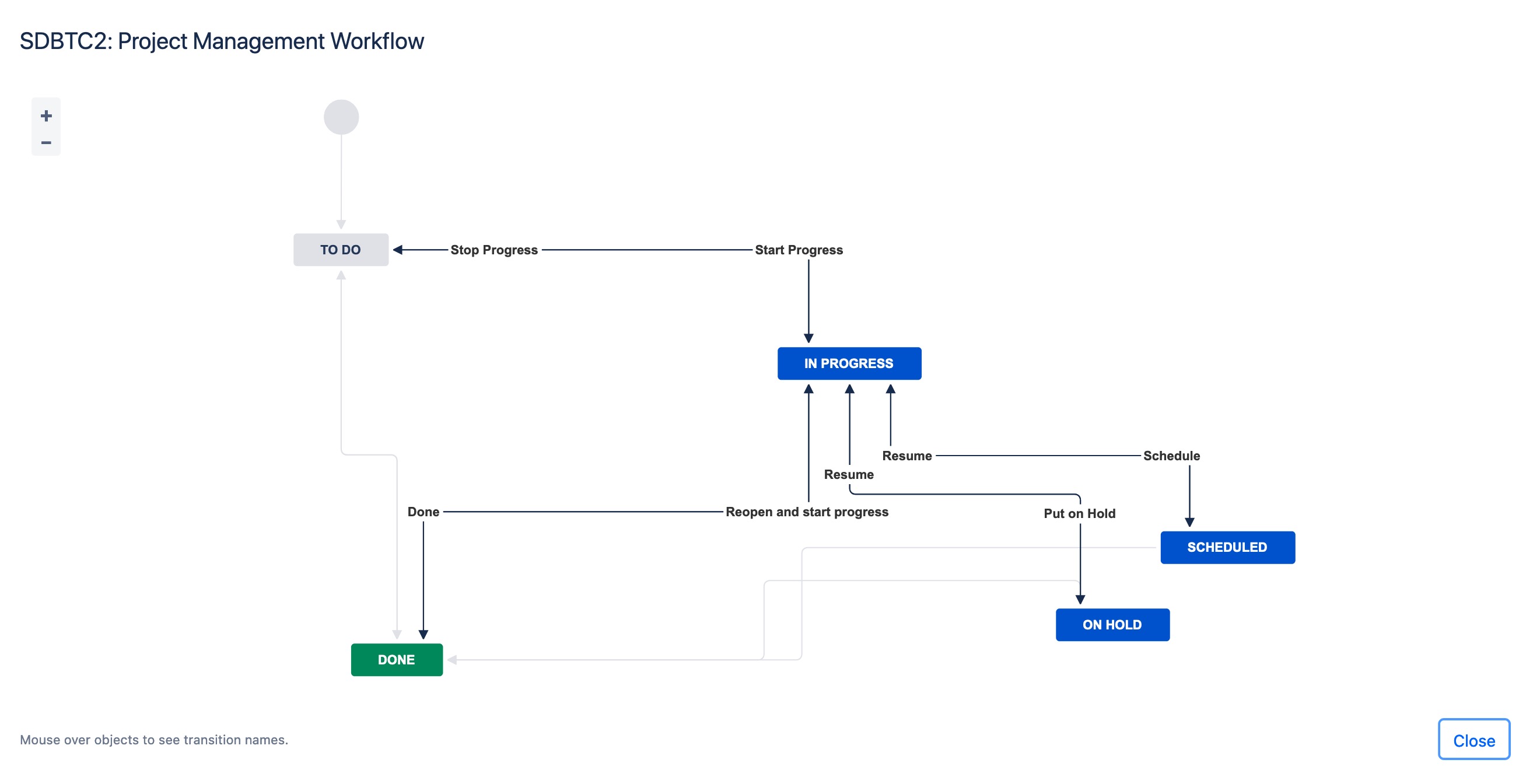 Alexandr Zaytsev, SDCC Datacenter B515/B725 Transition (CY20-23)
De Stefano -- RACF/SDCC -- 18 Jun 2020
More information
Atlassian’s Jira Core pagehttps://www.atlassian.com/software/jira/core
RACF/SDCC Jira instance (protected)https://racfjira.atlassian.net
Request an RACF/SDCC Jira accountPlease create a Help Request: https://www.racf.bnl.gov/docs/rt in the UserAccounts queue: RT-RACF-UserAccounts@bnl.gov
De Stefano -- RACF/SDCC -- 18 Jun 2020